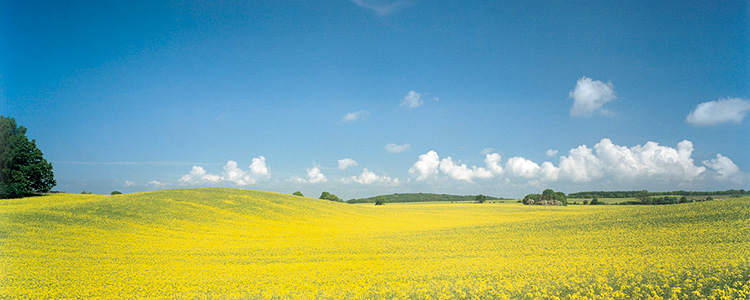 Regionale Kulturkonferenz
Neubrandenburg, 12.03.2019

Herzlich Willkommen!
KulturAuftakt

Lilly Kühn
Musikschülerin der Kreismusikschule kon.centus
12.03.2019
2
Begrüßung

Lenore Lötsch
Tagesmoderation
12.03.2019
3
Grußwort

Sebastian Schröder
Staatssekretär des Ministeriums für Bildung, Wissenschaft und Kultur Mecklenburg-Vorpommern
12.03.2019
4
Grußwort

Dr. Jan Hofmann
Vertreter des                         Kulturrates Mecklenburg-Vorpommern
12.03.2019
5
Grußwort

Silvio Witt
Oberbürgermeister der Stadt Neubrandenburg
12.03.2019
6
Grußwort

Kai Seiferth
Stellvertretender Landrat
Landkreis Mecklenburgische Seenplatte
12.03.2019
7
Präsentation zum Leitlinienprozess
Katerina SchumacherMinisterium für Bildung, Wissenschaft und Kultur Mecklenburg-Vorpommern
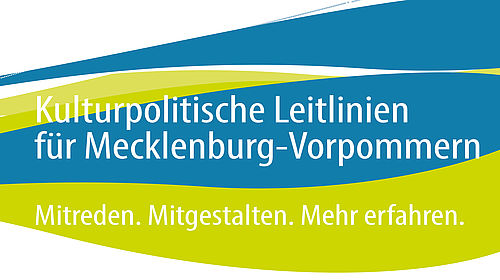 12.03.2019
8
Zeitplan I – Vorbereitungen und erste Gespräche
26.03.2018	LKR inkl. Gründung einer AG

21.08.2018	Auftaktgespräch mit Vertretern 				der kommunalen Ebene
26.09.2018	Auftaktgespräch mit den 					Landesverbänden
13.12.2018	Arbeitstreffen mit den 					Landesverbänden

Diskussion erster Themencluster, Erarbeitung der zu diskutierenden Hauptthemen, erste Anregungen (inkl. schriftl. Stellungnahmen)
12.03.2019
9
Zeitplan II – Regionalkonferenzen
Beteiligungsphase I
Mi, 16.01.2019	RKK Schwerin
Sa, 02.03.2019	RKK Güstrow
Di, 12.03.2019	RKK Neubrandenburg
Do, 28.03.2019	RKK Stralsund

jeweils unterstützt durch die Kommunen und
die Kreiskulturräte vor Ort sowie die AG des LKR

 jede RKK „sammelt“ Meinungsbilder aus regionaler  Perspektive, die zu einem Gesamtbild zusammengefügt werden sollen
 nach 2 RKK erste Schwerpunkte erkennbar
12.03.2019
10
Ziele der RKK und der Workshops heute:
Einsammeln eines Meinungsbildes aus vier Regionen zu denselben Fragestellungen bzw. den sechs Schwerpunktthemen (workshops)
Am Vormittag: regionale Perspektive auf die Themenstellungen => Was bzw. welche Rahmenbedingungen brauchen wir konkret vor Ort? Wer ist wofür zuständig? Was können wir vor Ort beitragen?
Am Nachmittag: Was lässt sich als Thema/als Rahmenbedingung landesweit definieren? Was können wir vor Ort alleine nicht lösen?
	=> idealerweise erste Ideen für Leitlinien entwickeln
Workshop 7: Welche Themen sind für uns zudem vor Ort wichtig? Welche Umsetzungsideen habe ich?

Infos im KULTURPORTAL unter www.kultur-mv.de
12.03.2019
11
Zeitplan III – Erstellung und Diskussion des Leitlinienentwurfs
Ergebnisse der Vorgespräche und der Regionalkonferenzen sowie der bisher eingegangenen schriftlichen Stellungnahmen => Entwurf

Diskussion in einem Workshop (AG, Vertreter der Kommunen und der Landesverbände, externe Sachverst.) 
=> Diskussionspapier I



=> Diskussionspapier II
ADRESSE: kulturleitlinien@bm.mv-regierung.de
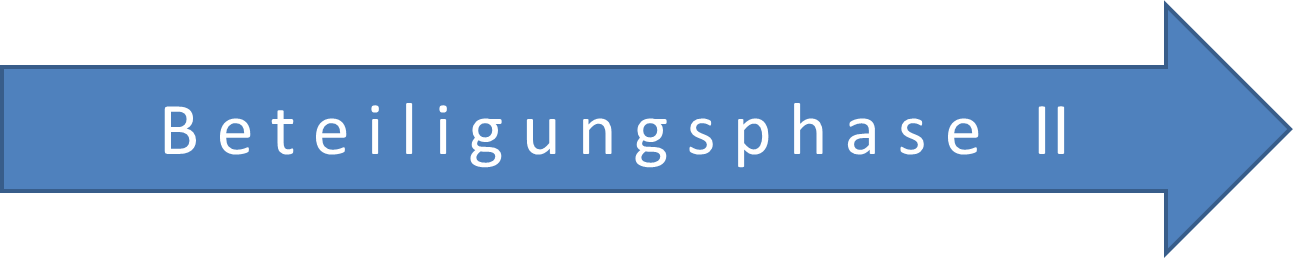 12.03.2019
12
Zeitplan IV – Diskussion im Landeskulturrat und Landeskulturkonferenz
Diskussionspapier II geht als Vorlage in den Landeskulturrat (Mitte Juni) => Diskussionspapier III



erneute Vorlage im Landeskulturrat (Mitte Sept.) und abschließende Diskussion im Landeskulturrat

=> Landeskulturkonferenz zur abschließenden Vorstellung der  kulturpolitischen Leitlinien und des Aktionsplanes zur Umsetzungsphase mit Modellprojekten
B e t e i l i g u n g s p h a s e  III
12.03.2019
13
Aktionsplan – Wie geht es weiter?
Die Leitlinien werden ergänzt durch:

Erläuterungen
konkrete Umsetzungsvorschläge
Ausschreibung für Modellphase 2020/21
12.03.2019
14
KulturPause

Trommelgruppe des Soziokulturellen Bildungszentrum e.V. Neubrandenburg
12.03.2019
15
Moderatorinnen und Moderatoren

WS 1 - Vernetzung  und kooperative Zusammenarbeit
Ute Köpke		WS 2 - Kultur in ländlichen Räumen
				Ton Matton
	WS 3 - Kulturförderung und Kulturfinanzierung
	Dr. Sebastian Kalden		WS 4 - Kulturelle Bildung und Teilhabe
					Thomas Hetzel
WS 5 - Qualität und Qualifikation
Dr. Bernd Lukasch				WS 6 - KulturLand MV
		WS 7 - FreiRaum für Visionen	Manuela Heberer
		Manja Graaf
16
WorkshopPhase

Wir wünschen gute und angeregte Diskussionen!
12.03.2019
17
Zusammenfassung der Workshoparbeit
12.03.2019
18
Schlusswort und Verabschiedung
12.03.2019
19
Vielen Dank!
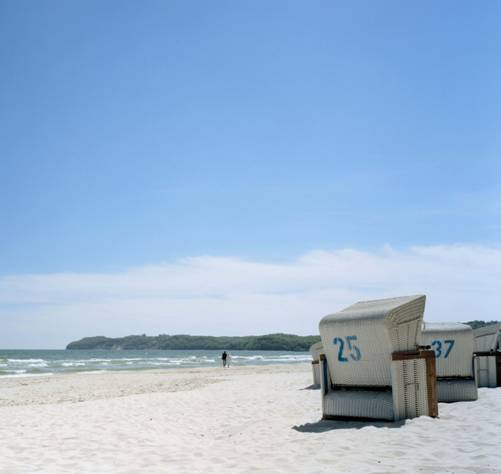 20